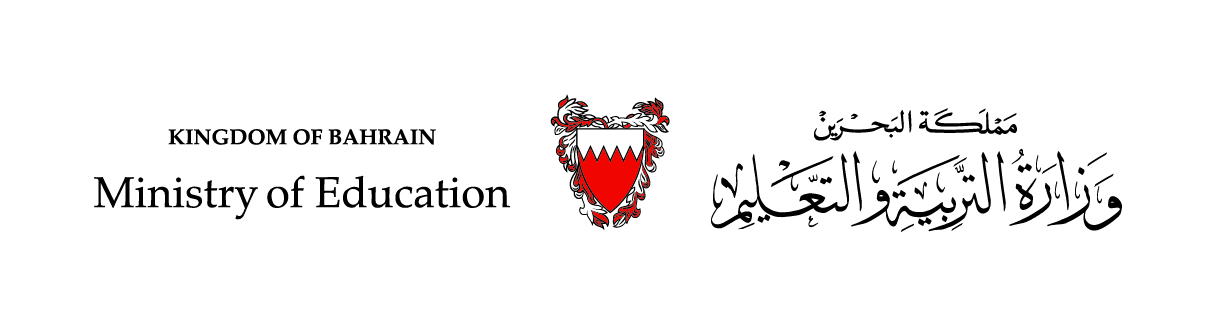 دَرْسٌ في مادّةِ اللُّغَةِ العَرَبيَّةِ
القَواعِدُ النَّحويَّةُ
الاستثناء بـ : عدا، خلا
للصّفّ الثّالث الإعداديّ
الفصل الدّراسيّ الأوّل
قواعد نحويّة 
الاستثناء بـ: عدا ، خلا
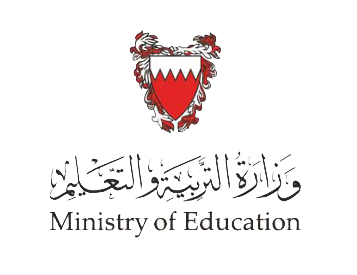 أَهْدَافُ الدَّرْسِ
تَحْــــــــــــــــــديدُ عَمَلِ أَداتَيْ الاسْتِثْناءِ "عدا" و"خلا" تَحْدِيــــــــــــــــــدًا واضِحًا مِنْ خِــــــــلالِ نَصِّ الانْطِلاقِ والتَّدْرِيبَاتِ.
إِعْرابُ المستثنى بعد أَدَاتَيْ الاسْتِثْنَاءِ "عدا" و"خلا"  إِعْرَابًا سَلِيمًا.
تَوْظيفُ أَدَاتَيْ الاسْتِثْنَاءِ "عدا" و"خلا"   تَوْظِيفًا سَليمًا فِي الكتابةِ.
قواعد نحويّة 
الاستثناء بـ: عدا ، خلا
مُقَدِّمَةُ الدَّرْسِ
تعلَّمتُ فيما سبقَ أنَّ:
سِوى
غَيْرَ
إلَّا
واليَوْمَ نَتَعَرَّفُ أَدَاتَيْنِ أُخْرَيَيْنِ مِنْ أَدَوَاتِ الاسْتِثْنَاءِ، وَهُمَا "عدا" وَ "خلا".
قواعد نحويّة 
الاستثناء بـ: عدا ، خلا
أَقْرأُ، وأُلَاحِظُ الكَلِماتِ الـمُلَوَّنَةَ.
أَكْتَشِفُ
ذهَبَ محمدٌ في رحلةٍ مدرسيّةٍ إلى متحفِ البحرينِ برفقةِ زُمَلائهِ الطُّلاب 
عدا خالدًا، وقد تَجوَّلَ في قاعاتِ المتحفِ خلا قاعةَ المدافنِ، ثُمَّ اطّلعَ على مخْطُوطاتِ المعرِضِ عدا مخْطُوطَتيْن قديمتين لمْ يسْتطعِ الوصولَ إليهما، وبَعدَ عودته مِنْ المتحفِ كَتَبَ تَقرِيرًا مُفَصَّلًا عَنِ الرّحلة تَضَمَّنَ الأَقسَامَ الَّتي زَارها خلا قسمَ المدافنِ.
قواعد نحويّة 
الاستثناء بـ: عدا ، خلا
أُلاحِظُ
ذهَبَ محمدٌ في رحلةٍ مدرسيّةٍ إلى متحفِ البحرينِ برفقةِ زُمَلائهِ الطُّلاب عدا خالدًا.
- في هذه الجُمْلَة نلاحِظُ أنَّ أسلوبَ الاسْتثْناءِ تَكَوّنَ مِن العَناصِرِ الآتِيَةِ:
الـمُسْتَثْنَى مِنْهُ: الطُّلاب
الـمُسْتَثْنَى: خالدًا
أَداةُ الاسْتِثْناء: عدا
مفعولٌ بهِ منصوبٌ (للفعل عدا) وعلامةُ نصبهِ الفتحةُ الظَّاهرةُ.
ما إعرابُ المستثنى في الجملة السَّابقة؟
نَعَم، ويُعربُ: اسمٌ مجرورٌ وعلامةُ جره الكسرةُ الظَّاهرةُ.
هل يجُوزُ أنَّ نجرَّ المستثنى في هذه الحالة؟
فنقول: ذهَبَ محمدٌ في رحلةٍ مدرسيّةٍ إلى متحفِ البحرينِ برفقةِ زُمَلائهِ الطُّلاب عدا خالدٍ.
قواعد نحويّة 
الاستثناء بـ: عدا ، خلا
أُلاحِظُ
وكذلكَ في بقيةِ الأمثلة يجُوز النَّصب والجرّ.
تَجوَّلَ في قاعاتِ المتحفِ خلا قاعةَ المدافنِ.
مفعولٌ بهِ منصوبٌ وعلامةُ نصبهِ الفتحةُ الظَّاهرةُ.
أو نقول: تَجوَّلَ في قاعاتِ المتحفِ خلا قاعةِ المدافنِ.
اسمٌ مجرورٌ وعلامةُ جرّه الكسرةُ الظَّاهرةُ
اطّلعَ على مخْطُوطاتِ المعرِضِ عدا مخْطُوطَتيْن.
مفعولٌ بهِ منصوبٌ وعلامةُ نصبهِ الياء لأنه مُثنَّى.
أو نقول: اطّلعَ على مخْطُوطاتِ المعرِضِ عدا مخْطُوطَتين.
اسمٌ مجرورٌ وعلامةُ جرّه الياء لأنه مُثنَّى.
قواعد نحويّة 
الاستثناء بـ: عدا ، خلا
أَسْتَنْتِجُ
"عَدَا" وَ "خَلَا" مِنْ أَدَواتِ الاسْتِثْناءِ.
حُكْمُ الـمُسْتَثْنَى بـــــ "عَدَا" وَ"خَلَا":
جَوازُ النَّصْبِ على أنَّه مفْعولٌ بهِ للفعلِ (عَدَا) أو للفعلِ (خَلَا).
جَوازُ الجرّ على أنَّ كُلاًّ مِنْ (عَدَا وخَلا) حَرْفُ جرّ.
قواعد نحويّة 
الاستثناء بـ: عدا ، خلا
أُطَبِّقُ
أُبِيِّنُ الـمسْتَثْنَى مِنْهُ وأَدَاةَ الاسْتِثْنَاءِ فِي كلِّ مِثَالٍ مِمَّا يَأْتِي، وأُحَدِّدُ عَمَلَ كُلِّ أَدَاةٍ.(4د)
تَنصِبُ أو تَجرُّ مَا بَعْدَهَا
الكِتابَ
عَدَا
تَنصِبُ أو تَجَرُّ مَا بَعْدَهَا
خَلَا
الأزهَارَ
قواعد نحويّة 
الاستثناء بـ: عدا ، خلا
أُطَبِّقُ
أُبَيِّنُ الحُكْمَ الإعْرابِيَّ لِـــ"عَدَا" و "خَلَا" فِي كُلِّ مِثَالٍ ممَّا يأتي.(4د)
طَالِبًا
يَجُوزُ فِيهَا الوَجْهَانِ:
- فعل والاسم بعدها مفعولٌ بهِ منصوبٌ.
- حرف جر والاسم بعدها اسمٌ مجرورٌ.
طَالِبٍ
يَجُوزُ فِيهَا الوَجْهَانِ:
- فعل والاسم بعدها مفعولٌ بهِ منصوبٌ.
- حرف جر والاسم بعدها اسمٌ مجرورٌ.
اللَّحمَ
اللَّحمِ
قواعد نحويّة 
الاستثناء بـ: عَدا ، خَلا
أُطَبِّقُ
أَسْتَبْدِلُ "إِلَّا" مَرةً بـــ "عَدَا" ومَرّةً بـــ "خَلَا" فِي كُلٍّ مِمَّا يَأْتِي، وأَضْبِطُ الـمُسْتَثْنَى بَعْدَهَا.(6د)
نَشَرَت الـجَرِيدَةُ الأَخْبَارَ إلَّا خَبَرًا.
نَشَرَت الـجَرِيدَةُ الأَخْبَارَ عَدَا خَبَـــــــــــــرًا.
نَشَرَت الـجَرِيدَةُ الأَخْبَارَ عَدَا خَبَـــــــــــــرٍ.
نَشَرَت الـجَرِيدَةُ الأَخْبَارَ خَلَا خَبَـــــــــــــرًا.
نَشَرَت الـجَرِيدَةُ الأَخْبَارَ خَلَا خَبَـــــــــــــرٍ.
يُحِبُّ محمّدٌ الفَواكهَ إلَّا اللَّيمونَ.
يُحِبُّ محمّدٌ الفَواكهَ عَدَا اللَّيمونَ.
يُحِبُّ محمّدٌ الفَواكهَ عَدَا اللَّيمونِ.
يُحِبُّ محمّدٌ الفَواكهَ خَلَا  اللَّيمونَ.
يُحِبُّ محمّدٌ الفَواكهَ خَلَا اللَّيمونِ.
قواعد نحويّة 
الاستثناء بـ: عدا ، خلا
النَّشَاطُ الخِتَامِيُّ
أُعَبِّرُ عَن كُلِّ مَعْنى بِجُملَةٍ تَتَضَمَّنُ أُسْلُوبَ الاسْتِثْنَاء باسْتِعْمَالِ "عَدَا"، وأَضْبِطُ الـمُسْتَثْنَى.(4د)
حفظتُ القُرآنَ الكريمَ، وبقيَت سُورتان لمْ أحفظهما بعْدُ.
حفظتَ القُرآنَ الكريمَ   عَدَا  سُورتيْن.
زُرْتُ الـمَتَاحِفَ وبقي متْحَفٌ واحِدٌ لمْ أزره.
زُرْتُ الـمَتَاحِفَ عَدَا متْحَفًا واحِدًا.
زُرْتُ الـمَتَاحِفَ عَدَا متْحَفٍ واحِدٍ.
قواعد نحويّة 
الاستثناء بـ: عدا ، خلا
النَّشَاطُ الخِتَامِيُّ
أُعَبِّرُ عَن كُلِّ مَعْنى بِجُملَةٍ تَتَضَمَّنُ أُسْلُوبَ الاسْتِثْنَاء باسْتِعْمَالِ"خَلَا"، وأَضْبِطُ الـمُسْتَثْنَى بَعْدَهَا.(4د)
وافَقَ أعضاءُ مجلسِ الشَّورى على المشروع، ورفضه عُضوان.
وافَقَ أعضاءُ مجلسِ الشَّورى على المشروع خَلَا  عُضويْن.
نجحَ الطُّلابُ في الامتحان، ورَسبَ المهملُ.
نجحَ الطُّلابُ في الامتحان خَلَا المهمِلَ.
نجحَ الطُّلابُ في الامتحان خَلَا المهمِلِ.
انْتَهَى الدَّرْسُ
[Speaker Notes: توظيف الرؤوس المرقمة]